Do Discrete Choice Approaches to Valuing Urban Amenities Yield Different Results than Hedonic Models?
Paramita Sinha (RTI International), Martha Caulkins (UMD) and Maureen Cropper (UMD and RFF) 
NBER March 9, 2018
[Speaker Notes: When economists wish to value amenities that vary across cities—such as climate amenities or air pollution—they use one of two approaches:  They either estimate a discrete choice model of choice of residential location (as BKT do to value air pollution) or they using hedonic wage and property value functions, arguing that urban amenities are capitalized into wages and housing prices.  (Albouy et al. the most recent example of this approach.)

What we do in this paper is to use the same dataset—data from the 2000 PUMS—to estimate the value of urban amenities using these two approaches.  We find that they give very different results and offer possible explanations as to why they do.]
Motivation for the Study
Previous studies note that discrete location choice models yield higher MWTP for urban amenities than the continuous hedonic approach

Cragg and Kahn (1999) observed this in the context of climate amenities
Discrete model of choice of state yields higher |MWTP| for July and February temperature than the marginal prices implied by hedonic price functions

Bayer, Keohane and Timmins (2009) find MWTP to reduce PM is higher using a discrete choice model 

MWTP for PM using a model of location choice across MSAs is 3 times larger than values capitalized into per capita incomes, housing prices
They attribute this to failure of the hedonic approach to incorporate moving costs
Objectives of This Study
Use 2000 PUMS to estimate MWTP for winter, summer temperature using discrete choice and hedonic approaches

Random parameters model of location choice among 284 MSAs
Hedonic approach combines wage and price indices from national wage, housing equations into Quality of Life (QOL) indices
These used to estimate local linear regressions for winter, summer temperature, holding other amenities constant

How do results from both approaches compare:
In terms of mean MWTP for winter, summer temperature
In terms of MWTP conditional on location (Is MWTP for warmer winters higher in Fargo or Atlanta?)

Explain any differences in results
[Speaker Notes: Goal is to use the same dataset with the same set of amenities to apply to both approaches.  Note that we will incorporate moving costs into the discrete choice approach and we will necessarily use the data in different ways.  But, the idea is to make the comparison as even as possible.  Note that we also want to explain why the results differ—and they do differ. 

QOL approach follows Albouy et al. (2016) and Bieri, Kuminoff and Pope (2013).  Local linear regression—in the spirit of Bajari and Benkard (2005) and Bajari and Kahn (2005) describe how marginal hedonic prices vary by city.]
Hedonic Approach
[Speaker Notes: Note that we refer to the weights in this equation as the traditional or “Roback” weights]
Hedonic Approach - II
[Speaker Notes: Note verbally that the literature traditionally estimated individual equations for wages (usually the hourly wage) and housing prices (as in Blomquist et al. ).  But, the more recent literature estimates location-specific fixed effects and then combines them into a QOL index.   

Define terms:  wm is hourly wage for worker m and Pi is monthly housing expenditure for household i]
Hedonic Approach - III
Discrete Choice Approach
Estimate Model in Two Stages
Model Estimation
First stage is a mixed logit model estimated using 60 out of 284 MSAs in the choice set 

Although McFadden sampling procedure does not hold for mixed logit model, we face a trade-off between sample size and size of choice set 
Results stabilize at when 60 MSAs randomly sampled 

Joint distribution of WT, ST coefficients calculated for each sample household, conditional on location
Conditional mean of WT, ST coefficients averaged over households living in each MSA and divided by α 
Measures mean MWTP in neighborhood of current temperature

Plot these v. temperature to examine taste sorting
[Speaker Notes: Cite vonHaefen and Domanski (2013) paper re: size of choice set.]
Household Data
Hedonic wage and housing cost regressions
Estimated using workers and households in 284 MSAs in the 2000 Census PUMS 
Same data used to estimate… 
national hedonic regressions (for hedonic analysis)
MSA-specific hedonic equations for predicting wages and housing expenditures in the discrete choice model 
For discrete choice models use 2.5% sample of PUMS households
Head must be born in USA; over age 16 
Heads in military, agriculture, forestry, fishing excluded
Model also estimated separately for households with heads 25-55; heads > 55
Focus on prime-aged headed households to compare with hedonic model
[Speaker Notes: Note that we are using the data differently in the discrete choice model: We estimate separate wage and housing price indices for each MSA, whereas the hedonic approach assumes national labor and housing markets.  I’ll come back to this at the end of the presentation.]
Household Summary Statistics
[Speaker Notes: Take away message: prime-aged households differ significantly from the rest of the population; they are most appropriate for comparison with the continuous hedonic model given their reliance on wage income.]
Amenity Variables in the Models
Climate Variables
Winter Temperature
Summer Temperature
Annual Snowfall
Summer Precipitation
July Humidity
Annual Sunshine
Non-Climate Variables
Population Density
PM2.5 Concentration
Elevation
Distance to Coast
Visibility
Violent Crime Rate
Park Area
Transportation Score
Education Score
Arts Score
Healthcare Score
Recreation Score
Discrete Choice Estimation Results
[Speaker Notes: A logical question is whether this is due to incorporating moving costs in the discrete choice model:  What happens when we omit them?

The answer is that mean |MWTP| changes, but not enough to bring the estimates in line with the hedonic estimates.  And, the sorting pattern is very different when moving costs are omitted: There is no significant taste dispersion—especially for WT.]
MWTP for Winter Temperature by Metropolitan Area(Base Discrete Choice Model – Model M.1)
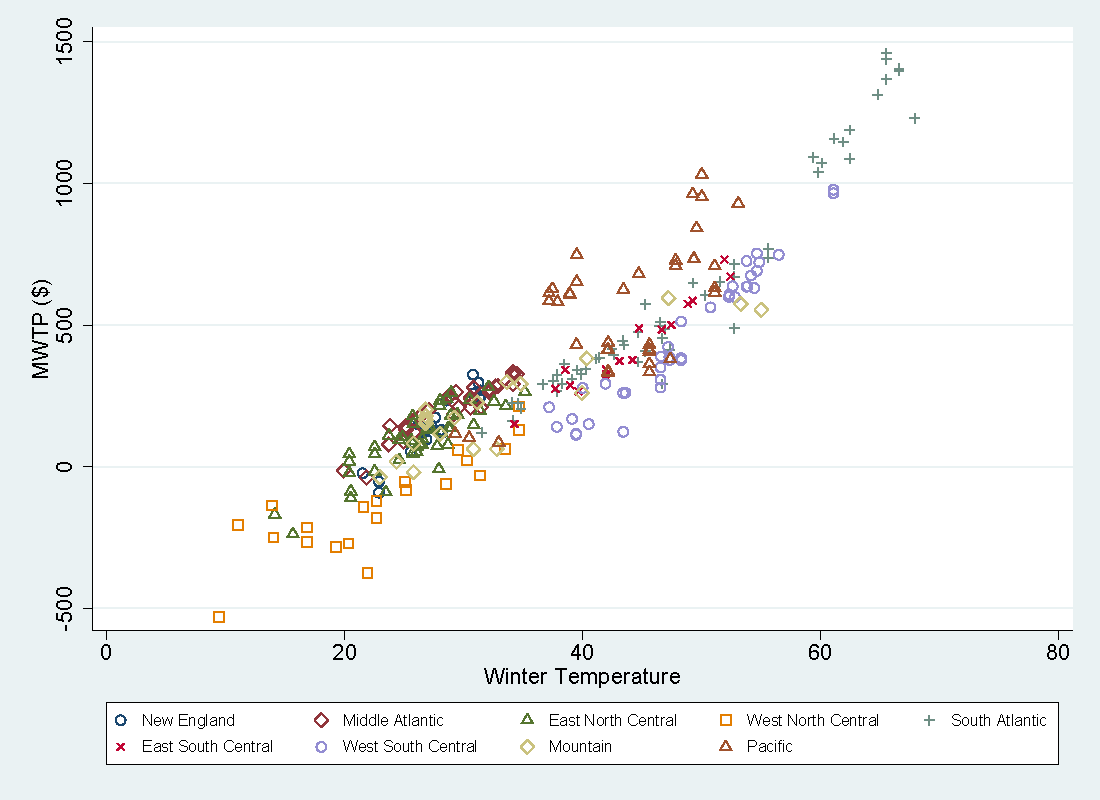 [Speaker Notes: People in the West North Central division actually like cold weather, while people in the South Atlantic division are WTP the most for warmer winters.  People in the Pacific division also have high MWTP for milder winters.]
MWTP for Summer Temperature by Metropolitan Area(Base Discrete Choice Model – Model M.1)
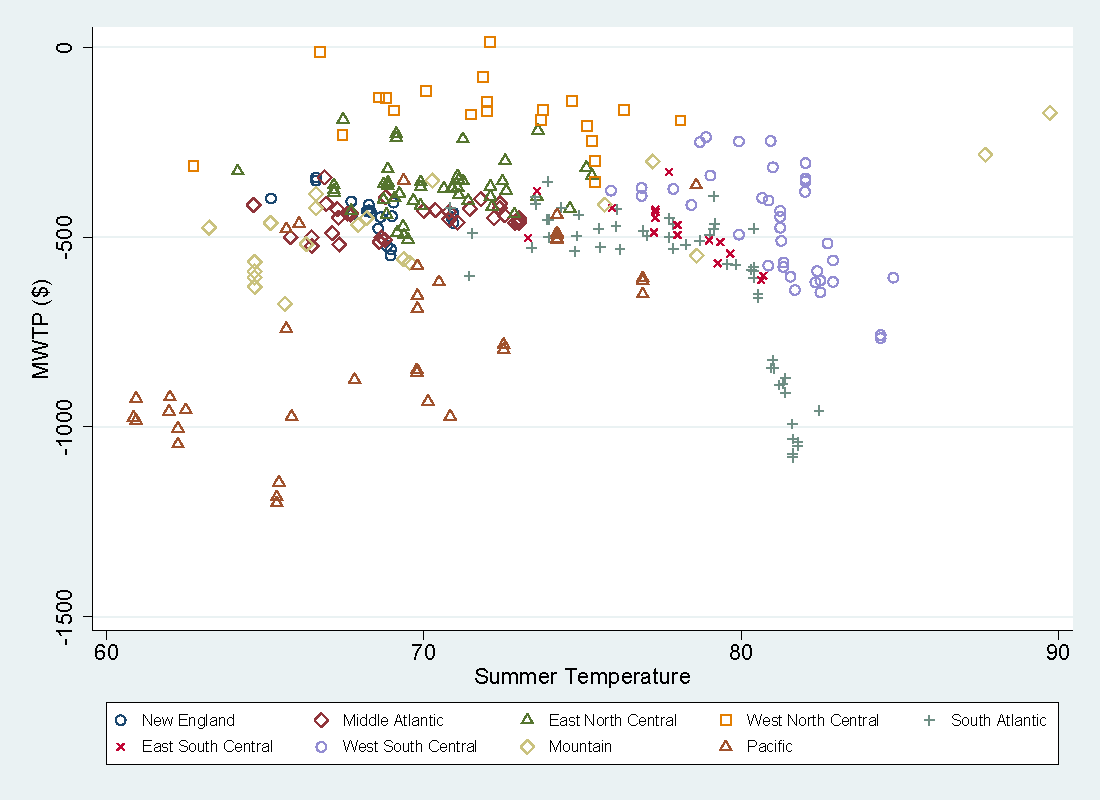 [Speaker Notes: Because of the negative correlation between the coefficients on WT and ST in the discrete choice model, people who prefer milder winters also prefer milder/cooler summers.]
Discrete Choice Model : Impact of Moving Costs
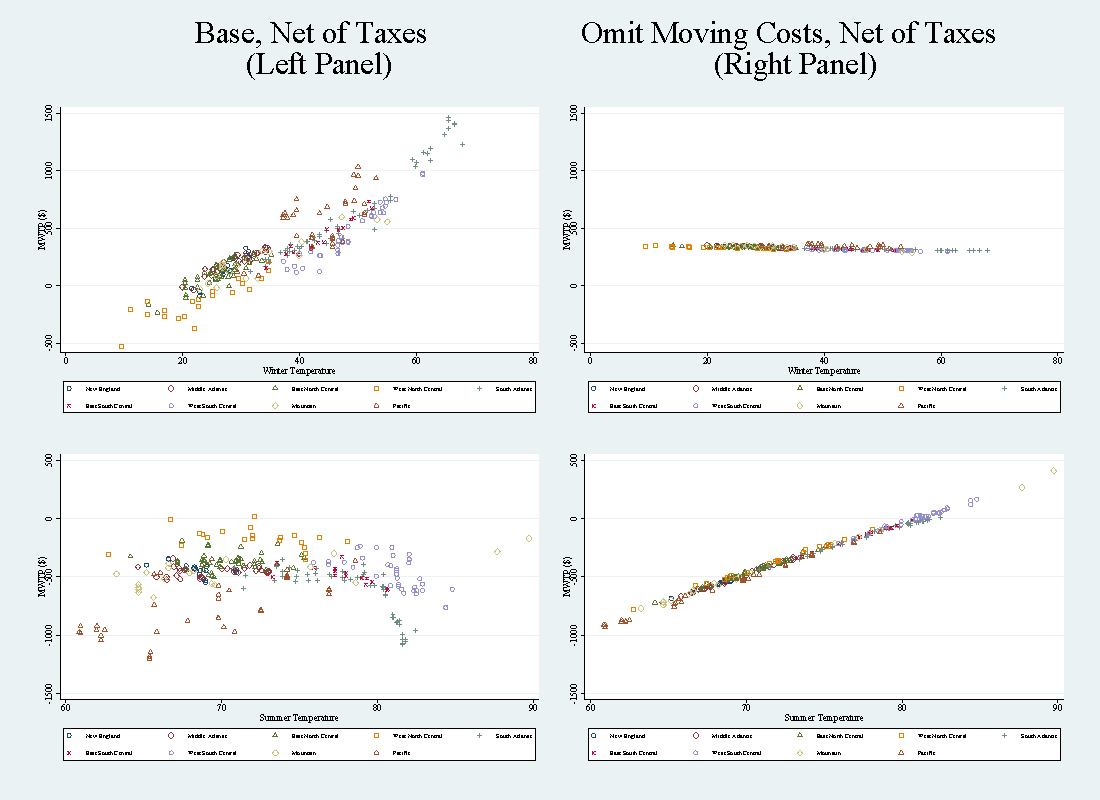 [Speaker Notes: Note the importance of moving costs in identifying sorting patterns.]
MWTP for Temperature, Hedonic Models
Note: Table shows mean MWTP based on local linear regressions, weighted by population.
            Numbers in parentheses are standard deviations in MWTP across cities.
MWTP for Winter Temperature by Metropolitan Area(Local Linear Hedonic Model, Traditional Weights, Bandwidth = 0.7)
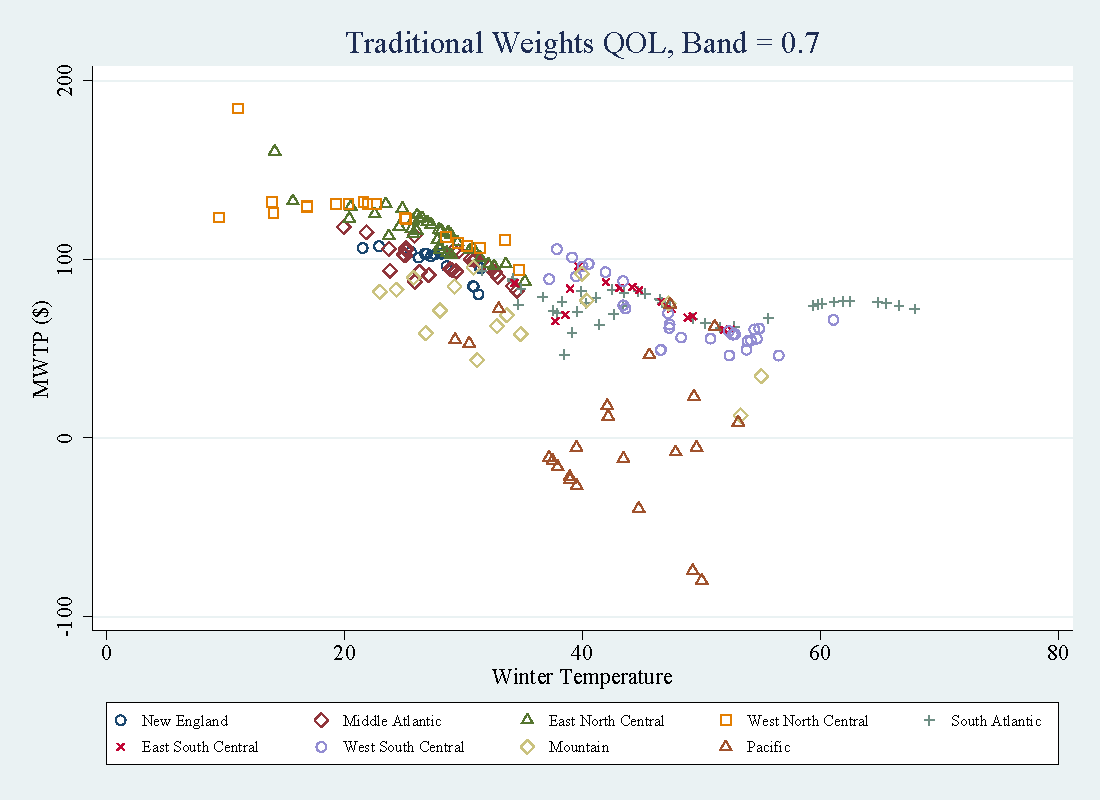 [Speaker Notes: The sorting pattern is essentially the opposite in the hedonic model when traditional weights are used.]
MWTP for Winter Temperature by Metropolitan Area(Local Linear Hedonic Model, Adjusted Weights, Bandwidth = 0.7)
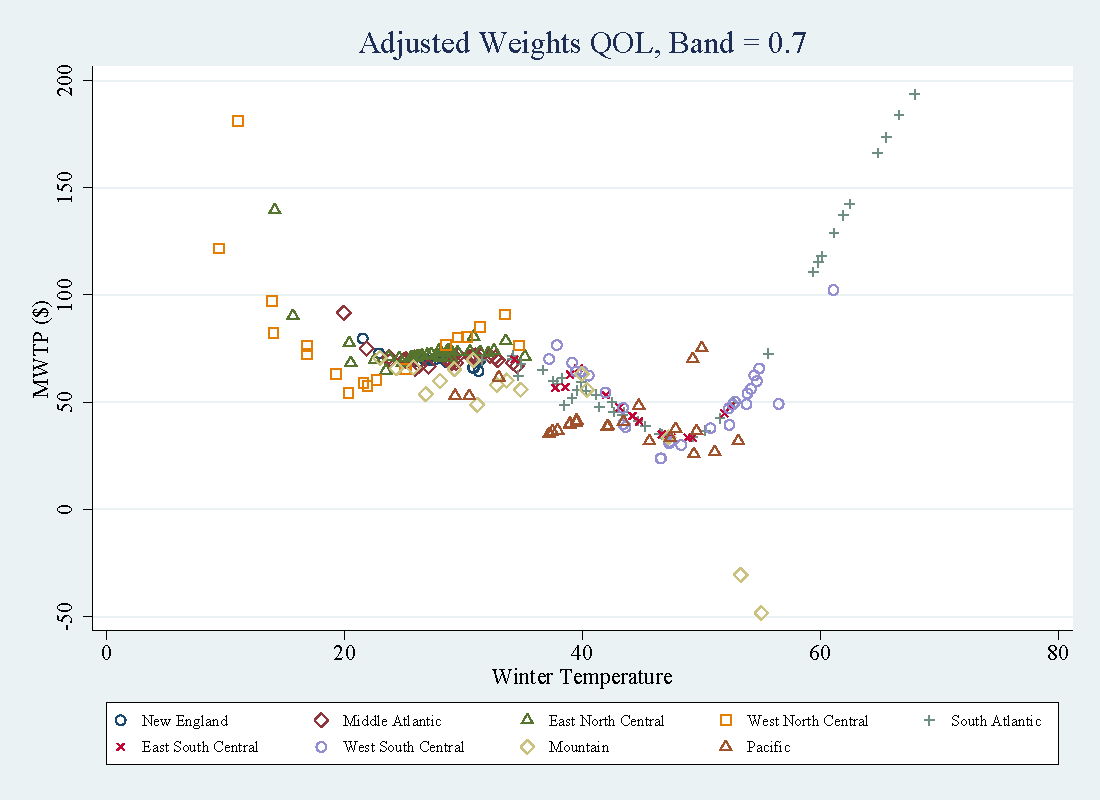 [Speaker Notes: And is somewhere between the two when the Albouy weights are used.]
MWTP for Summer Temperature by Metropolitan Area(Local Linear Hedonic Model, Traditional Weights, Bandwidth = 0.7)
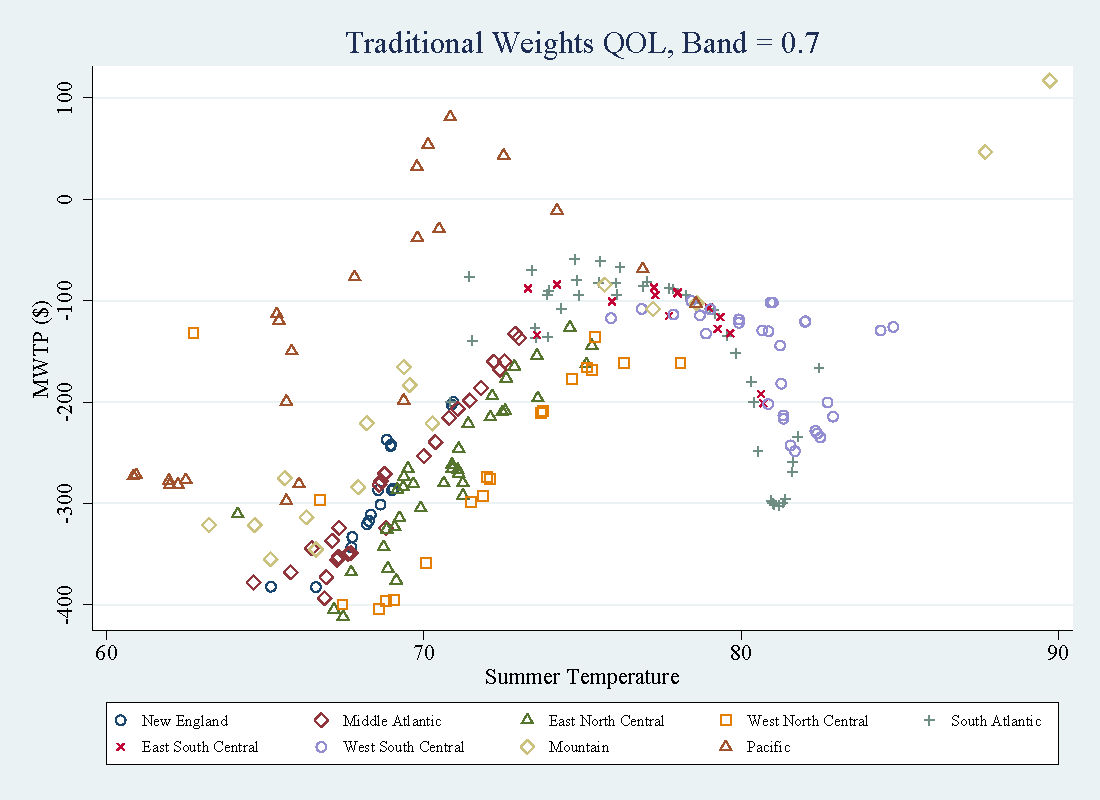 [Speaker Notes: Once again, the sorting pattern is very different using the hedonic approach.  (Here with traditional weights.)]
MWTP for Summer Temperature by Metropolitan Area(Local Linear Hedonic Model, Adjusted Weights, Bandwidth = 0.7)
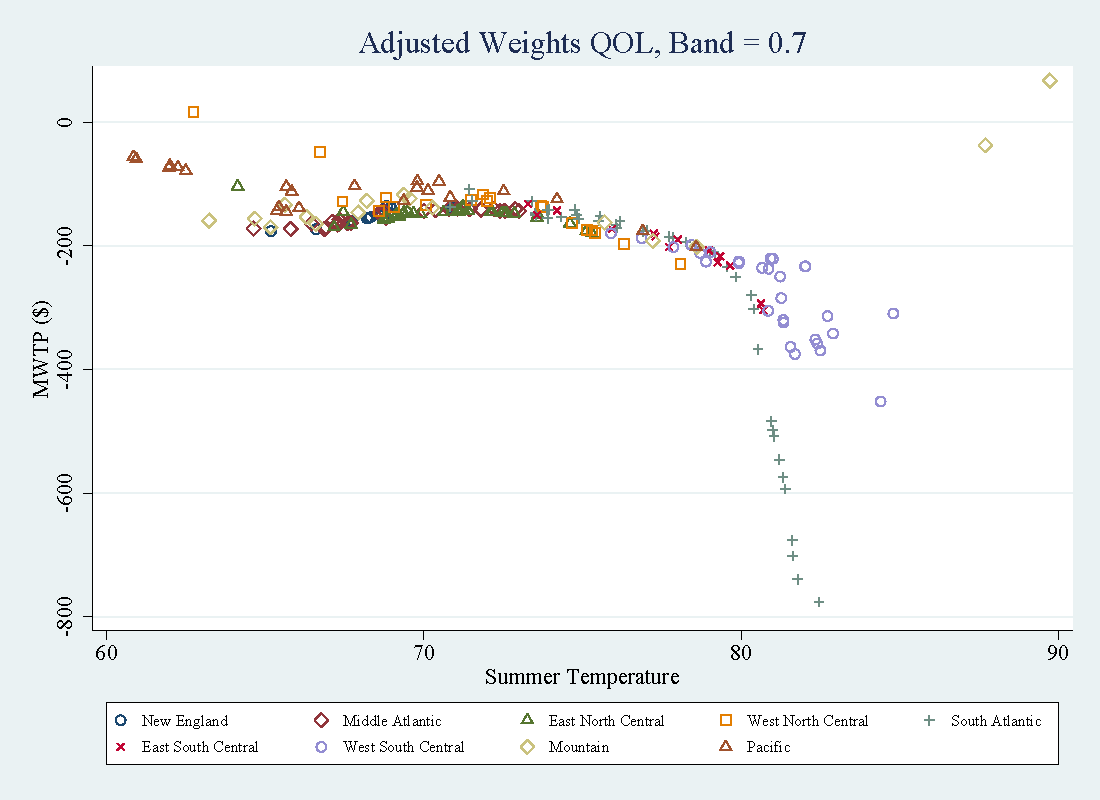 [Speaker Notes: And is also different with Albouy weights.]
Summary of Results
Mean MWTP for temperature differs by approach 
|Mean MWTP| for winter and summer temperature higher with discrete choice than hedonic approach
4 times higher for WT; twice as high for ST
This result cannot be explained by removing moving costs from the discrete choice model
MWTP conditional on location also differs
Discrete choice model suggests MWTP for winter temperature increases with temperature 
Traditional hedonic model suggests the opposite
Results using adjusted hedonic weights are U-shaped 
Sorting patterns also differ for summer temperature
Why Do the Approaches Yield Different Results?
Moving costs make some difference to MWTP for climate amenities in the discrete choice model
But MWTP for warmer winter still 2-3 times larger using discrete choice than hedonic approach
And, sorting patterns are very different when moving costs are removed

Hedonic and discrete choice approaches use data very differently
Hedonic approach assumes national labor and housing markets; discrete choice approach assumes MSA-specific markets
Discrete choice approach is a quantity-based approach—estimates the probability that a location is chosen; sum of probabilities is market share
Hedonic approach is price-based
Discrete Choice with National Labor and Housing Markets
Prices v. Quantities